A Test of Strength
Agile on the Beach 2017
Chris Oldwood
@chrisoldwood / gort@cix.co.uk / chrisoldwood.com
[Speaker Notes: I’m a freelance developer working with “enterprise grade” technology.
This is a talk about both the mechanics and psychology of writing good tests.]
The Wrong Goal
Optimising for writing
@chrisoldwood / gort@cix.co.uk / chrisoldwood.com
[Speaker Notes: An expedited walk through my journey and where I went wrong.
In some senses it’s a Rite of Passage, you may still need to go through it – I can only show you my path.]
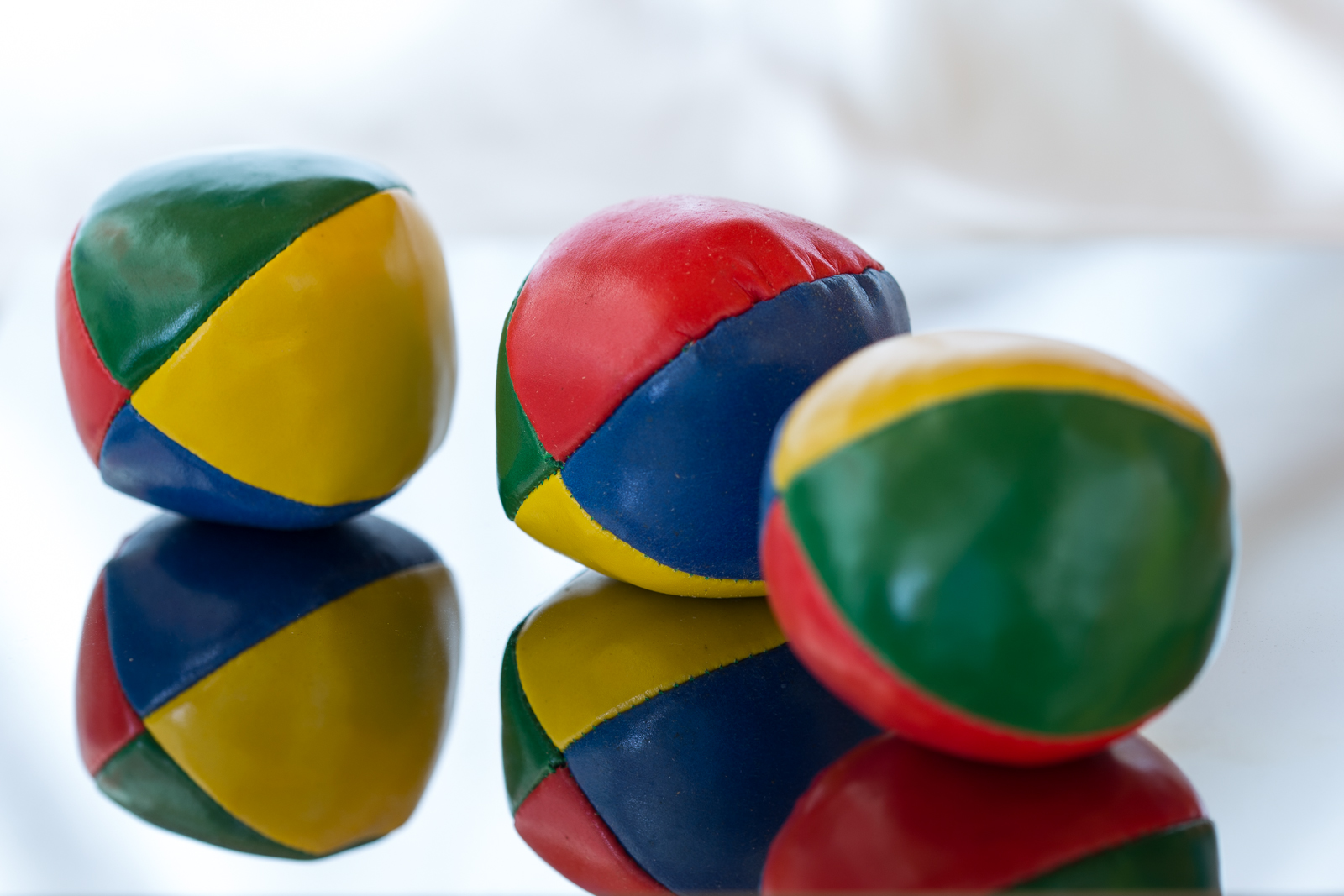 Tests That Fit in Your Head
@chrisoldwood / gort@cix.co.uk / chrisoldwood.com
https://flic.kr/p/kLgf7V
[Speaker Notes: Started out with simpler programs that can be (had to be) manually tested (GUIs).
The test scenarios were failing small and focused on the feature so regressions were caught by QA.]
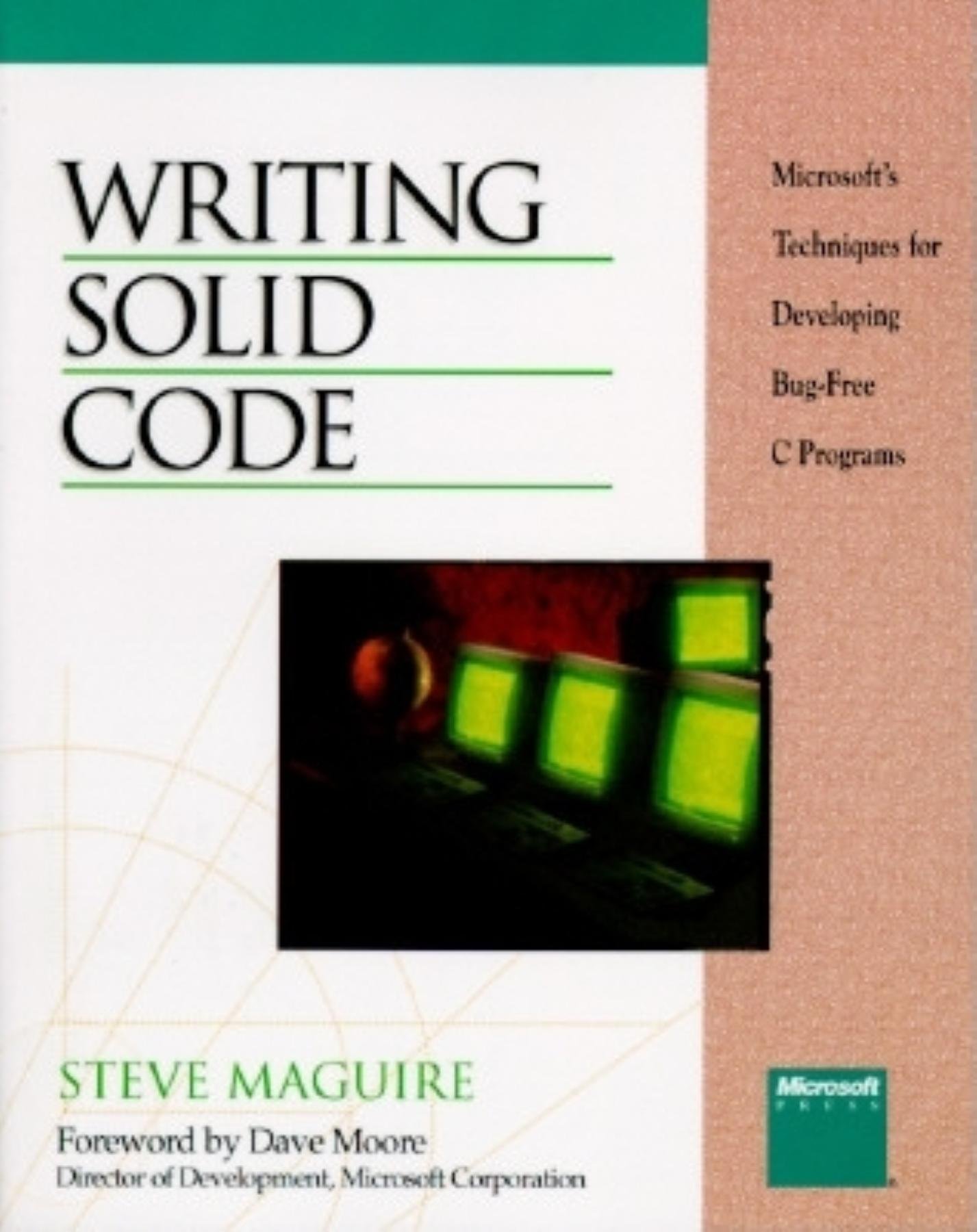 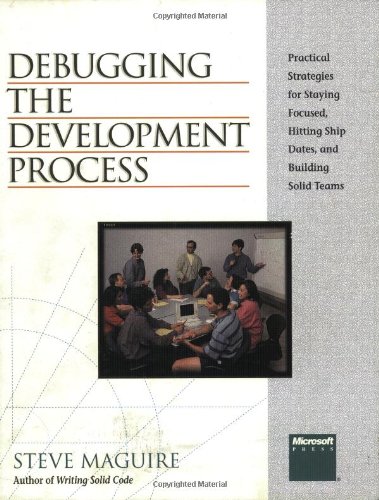 @chrisoldwood / gort@cix.co.uk / chrisoldwood.com
https://www.amazon.com/Steve-Maguire/e/B00DP4BEB2
[Speaker Notes: “Unit testing” accomplished by using Steve Maguire's (Writing Solid Code) advice about stepping through the code with a debugger.
Ask yourself 2 questions – How could I have prevented this bug and how could I have automatically detected this bug?
Positive effects on design as it meant you needed to be able to easily get into the debugger in the first place (i.e. test harnesses).]
Node ParseXmlNode()
{
-    return ToNode(ReadTag());
+    return ToNode(Decode(ReadTag()));
A Watershed Moment
@chrisoldwood / gort@cix.co.uk / chrisoldwood.com
[Speaker Notes: Slip-up caused by refactoring not found by manual testing.
Bug found by unrelated automated tests that started failing.]
class MoneyTest : public CppUnit::TestFixture
{
  CPPUNIT_TEST_SUITE( MoneyTest );
  ...
  CPPUNIT_TEST( testAdd );
  ...
  CPPUNIT_TEST_SUITE_END();
};

void MoneyTest::testAdd()
{
  const Money money12FF( 12, "FF" );
  const Money expectedMoney( 135, "FF" );

  Money money( 123, "FF" );
  money += money12FF;

  CPPUNIT_ASSERT( expectedMoney == money );
  CPPUNIT_ASSERT( &money == &(money += money12FF) );
}
@chrisoldwood / gort@cix.co.uk / chrisoldwood.com
[Speaker Notes: I was now sold on the idea of automated unit tests, at least, for catching regressions.
But I still had many reservations about the tool and technique – time required for writing  tests, not paid too write tests, short term loss of productivity, etc.]
https://en.wikipedia.org/wiki/Tony_Hoare
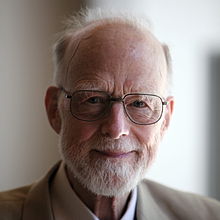 “Premature optimization is the root of all evil.” -- Tony Hoare
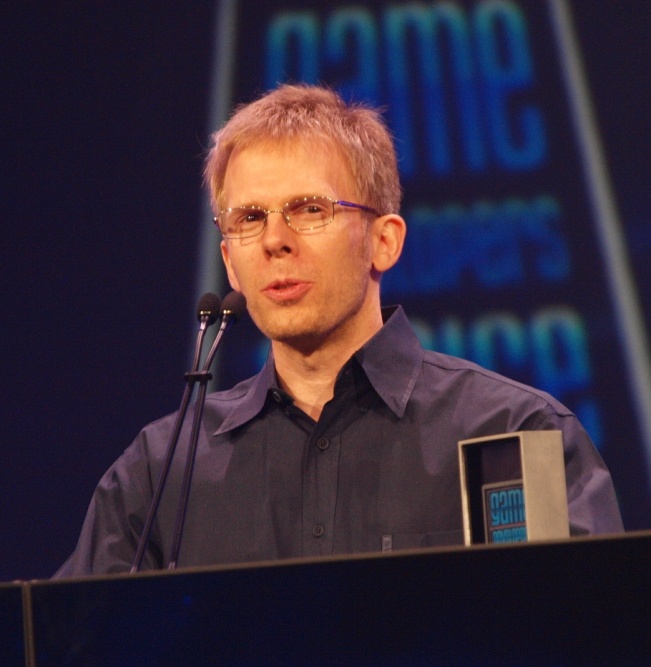 “You can prematurely optimize maintainability, flexibility, security, and robustness just like you can performance.” -- John Carmack
@chrisoldwood / gort@cix.co.uk / chrisoldwood.com
https://en.wikipedia.org/wiki/John_Carmack
[Speaker Notes: Premature optimisation does not just relate to software performance, you can prematurely optimise other endeavours too.
In this case I thought I could optimise the process of writing tests by leaving out all the tricky boiler-plate stuff, like the name.]
{
    Core::CmdLineParser oParser(s_aoSwitches, s_aoSwitches+s_nCount);

    TEST_TRUE(oParser.GetNamedArgs().empty() && oParser.GetUnnamedArgs().empty());

    static tchar* argv[] = { TXT("program.exe"), TXT("-short"), TXT("/short"),
                             TXT("--long"), TXT("/long"), TXT("-b"), TXT("--both"), 
                             TXT("/both"), TXT("unnamed") };
    static int argc = ARRAY_SIZE(argv);

    oParser.Parse(argc, argv);

    TEST_TRUE(oParser.GetNamedArgs().size() == 3);
    TEST_TRUE(oParser.GetUnnamedArgs().size() == 1);
    TEST_TRUE(oParser.IsSwitchSet(SHORT_ONLY) && oParser.IsSwitchSet(LONG_ONLY)
              && oParser.IsSwitchSet(SHORT_LONG));
    TEST_TRUE(!oParser.IsSwitchSet(FLAG));

    static tchar* argv2[] = { TXT("program.exe") };
    static int argc2 = ARRAY_SIZE(argv2);

    oParser.Parse(argc2, argv2);

    TEST_TRUE(oParser.GetNamedArgs().empty() && oParser.GetUnnamedArgs().empty());
}
@chrisoldwood / gort@cix.co.uk / chrisoldwood.com
[Speaker Notes: This is a test I wrote for a C++ based command line parser.
What do you think it tests? Note the test (function) name is not missing – the framework allows you to elide it by using scopes instead!
I thought I was being clever and more productive by not being verbose.]
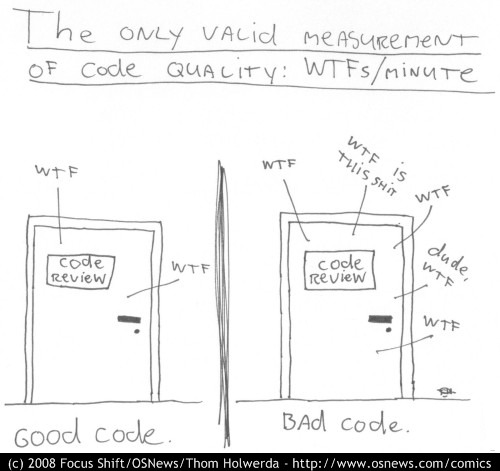 WTFs (Weak Test Functions)
@chrisoldwood / gort@cix.co.uk / chrisoldwood.com
http://www.osnews.com/story/19266/WTFs_m
[Speaker Notes: Yes it’s a backronym .]
Multiple responsibilities
No clear intent
Noise from incidental details
Observing using side-effects
Under or overly prescriptive
Non-deterministic
Unmanaged resources
Common Smells of WTFs
@chrisoldwood / gort@cix.co.uk / chrisoldwood.com
Towards a Better Goal
Playing the long game
@chrisoldwood / gort@cix.co.uk / chrisoldwood.com
Essential Redundancy
@chrisoldwood / gort@cix.co.uk / chrisoldwood.com
[Speaker Notes: My dad who was a bookkeeper and taught me to use different techniques to verify my answers.
Naturally I didn’t listen and tried to skip over the boring stuff to get to more fun things.]
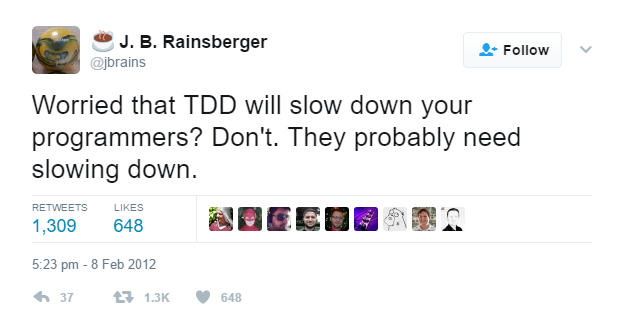 @chrisoldwood / gort@cix.co.uk / chrisoldwood.com
https://twitter.com/jbrains/status/167297606698008576
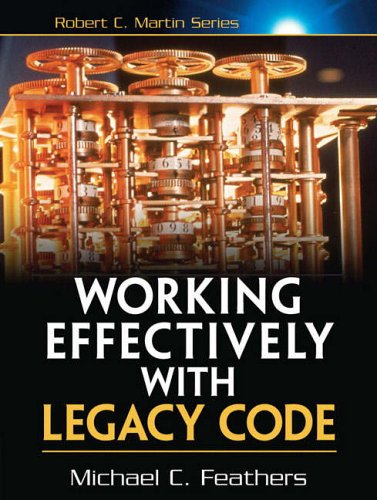 @chrisoldwood / gort@cix.co.uk / chrisoldwood.com
https://www.amazon.co.uk/Working-Effectively-Legacy-Michael-Feathers/dp/0131177052
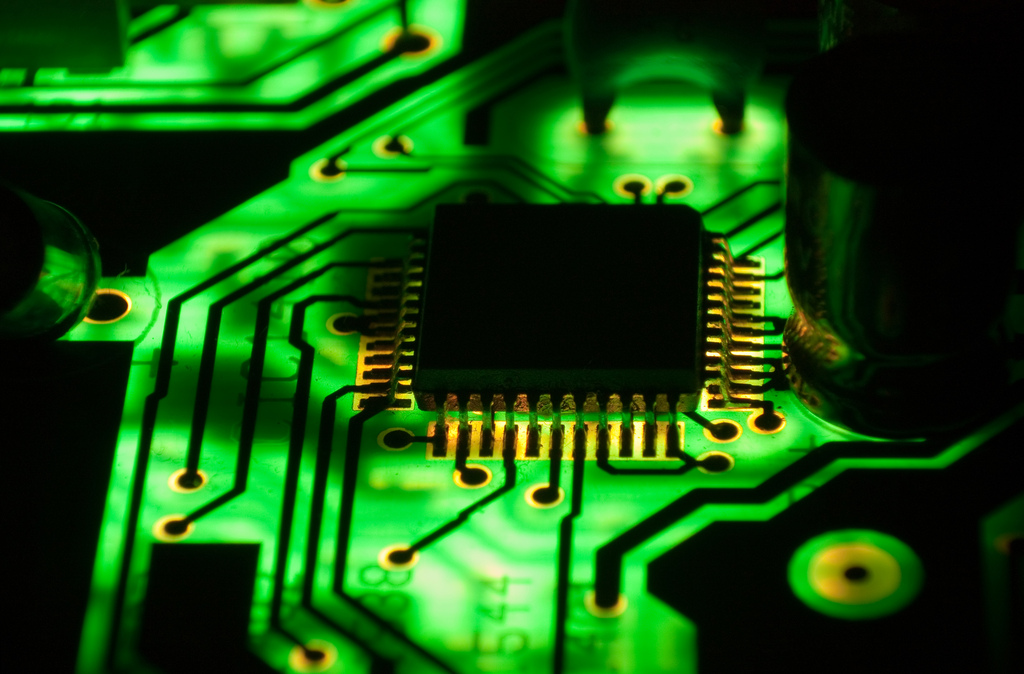 Design for Testability
@chrisoldwood / gort@cix.co.uk / chrisoldwood.com
https://flic.kr/p/aXBw2i
[Speaker Notes: Term comes from the hardware world.]
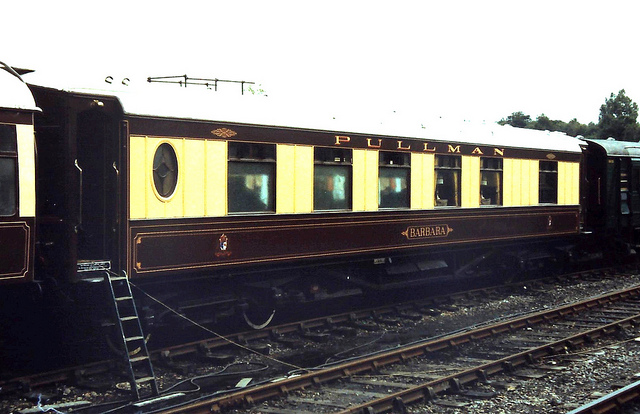 First Class Citizens
@chrisoldwood / gort@cix.co.uk / chrisoldwood.com
https://flic.kr/p/iHwQGJ
[Speaker Notes: Tests need as much TLC as production code, they are not an afterthought they are instrumental to delivery.]
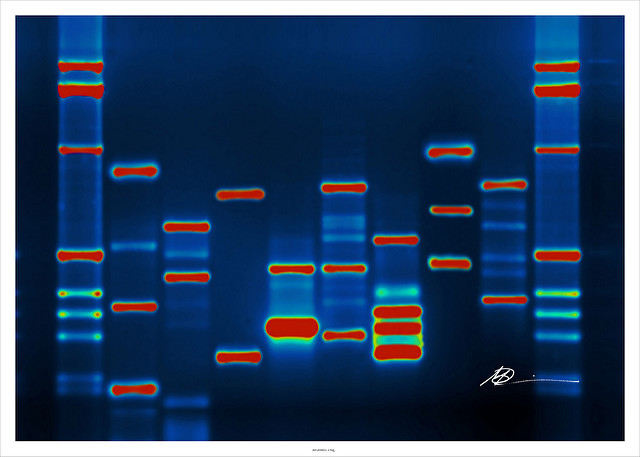 Mutation Testing
@chrisoldwood / gort@cix.co.uk / chrisoldwood.com
https://flic.kr/p/5Gc5h4
[Speaker Notes: How do you test the tests?
When you’re not sure what coverage there is you can manually break the code and see how it fails.]
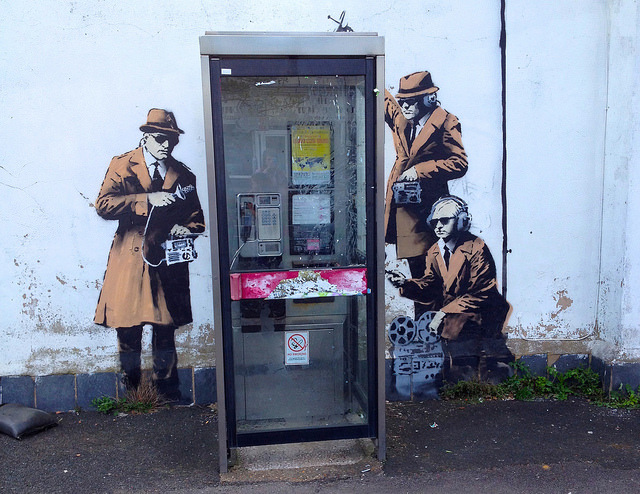 Behaviours, Not Methods
@chrisoldwood / gort@cix.co.uk / chrisoldwood.com
https://flic.kr/p/n6miW6
[Speaker Notes: Test behaviours, not methods – how do you test a ctor?
Property based testing puts the emphasis on this rather than canned examples.]
https://flic.kr/p/eaQywa
https://flic.kr/p/rzVfcR
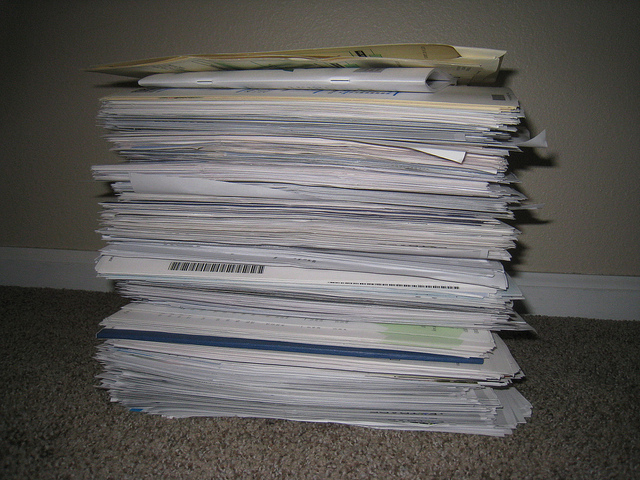 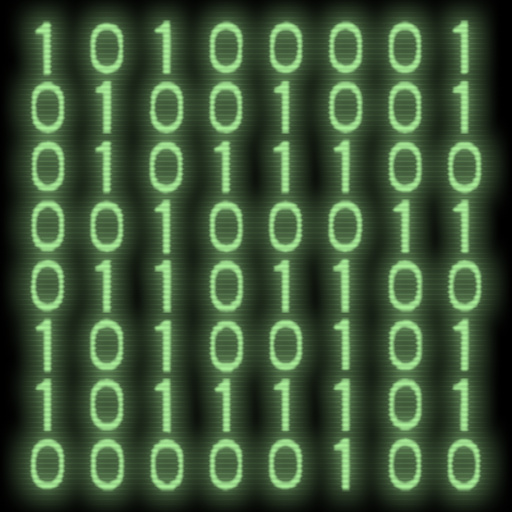 Executable Specifications
@chrisoldwood / gort@cix.co.uk / chrisoldwood.com
[Speaker Notes: Replace the swathes of stale, fragmented documentation with the same intent, but in code.
Introduces some overall structure instead of just being an ad-hoc set of test cases.]
http://blog.jayway.com/wp-content/uploads/2009/05/Picture-883.png
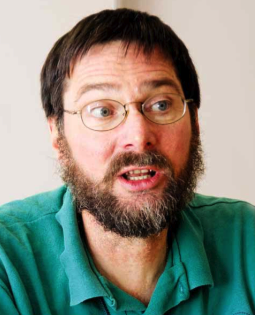 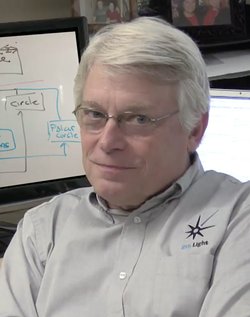 Cope vs. Bob
@chrisoldwood / gort@cix.co.uk / chrisoldwood.com
https://images-na.ssl-images-amazon.com/images/I/61b7VTCUEfL._UX250_.jpg
Customer Tests
Programmer Tests
The Testing Polygon
@chrisoldwood / gort@cix.co.uk / chrisoldwood.com
[Speaker Notes: Is it a testing “pyramid” or just some other kind of “polygon”?
Monoliths and microservices may have different balances due to smaller scope.]
#include <the_world>
A Test of Strength
@chrisoldwood / gort@cix.co.uk / chrisoldwood.com
[Speaker Notes: A short tale about having the courage to try and unit test a small change in a very old codebase.]
In Practice
Writing stronger tests
@chrisoldwood / gort@cix.co.uk / chrisoldwood.com
“Naming is hard. Really hard. You just won’t believe how vastly, hugely, mind-bogglingly hard it is.” -- Adam Douglas
@chrisoldwood / gort@cix.co.uk / chrisoldwood.com
[Speaker Notes: Probably the most important aspect of writing strong tests is being concise about the behaviour.
Struggling to write the test name is a smell that I’m not sure what I’m supposed to be doing.
When I write code first I’m saying to myself “I don’t know what I’m doing so I’ll just make something up” – that’s not focusing on the problem.]
Struggling to name a test is a sign that you don’t know what you’re doing. Listen to that feedback.
@chrisoldwood / gort@cix.co.uk / chrisoldwood.com
Break The Rules
@chrisoldwood / gort@cix.co.uk / chrisoldwood.com
[Speaker Notes: Tests don’t have the same rules as production code, they serve a different purpose.
Introduce structure to break up repetition in the scenarios.]
public class client_automatically_reconnects
{
  public class given_the_service_is_already_running
  {
      . . .
  }

  public class when_the_connection_is_lost : connected
  {
    public void then_it_logs_a_disconnect_event()
    {
        . . .
    }

    public void then_it_reconnects_in_the_background()
    {
        . . .
    }
  }
}
@chrisoldwood / gort@cix.co.uk / chrisoldwood.com
public static class client_automatically_reconnects
{
  public static class so_the_service_is_happily_running
  {
    public static void then_the_connection_is_lost()
    {
      "so it logs a disconnect event".Is(() =>
      {
        // . . .
      }),

      "and it reconnects in the background".Is(() =>
      {
        // . . .
      }),
    });
  }
}
@chrisoldwood / gort@cix.co.uk / chrisoldwood.com
Debugging Using Language
@chrisoldwood / gort@cix.co.uk / chrisoldwood.com
[Speaker Notes: Example where I found a bug purely from the test names and assertions.]
[Test]
public void write_returns_success_for_good_data()
{
  var data = CreateGoodData();
  var indicator = Write(data);

  Assert.True(indicator);
}

[Test]
public void write_returns_failure_for_bad_data()
{
  var data = CreateBadData();
  var indicator = Write(data);

  Assert.True(indicator);
}
@chrisoldwood / gort@cix.co.uk / chrisoldwood.com
Describe Scenarios
@chrisoldwood / gort@cix.co.uk / chrisoldwood.com
[TestCase("", false)]
[TestCase("12345", true)]
[TestCase("!abc.def?", true)]
[TestCase("(abc) [def]", false)]
public void only_valid_input_accepted(...)
{
  Assert.That(Input.IsValid(input), Is.EqualTo(valid));
}
@chrisoldwood / gort@cix.co.uk / chrisoldwood.com
const bool Empty_not_valid = false;
const bool Numbers_are_valid = true;
const bool Punctuation_allowed = true;
const bool Whitespace_is_invalid = false;

[TestCase("", Empty_not_valid)]
[TestCase("12345", Numbers_are_valid)]
[TestCase("!abc.def?", Punctuation_allowed)]
[TestCase("(abc) [def]", Whitespace_is_invalid)]
public void only_valid_input_accepted(...)
{
  Assert.That(Input.IsValid(input), Is.EqualTo(valid));
}
@chrisoldwood / gort@cix.co.uk / chrisoldwood.com
[TestCase("", false, "Cannot be empty")]
[TestCase("12345", true, "Numbers are valid")]
[TestCase("!abc.def?", true, "Punctuation is allowed")]
[TestCase("(abc) [def]", false, "Whitespace invalid")]
public void only_valid_input_accepted(...)
{
  Assert.That(Input.IsValid(input),
                           Is.EqualTo(valid), message);
}
@chrisoldwood / gort@cix.co.uk / chrisoldwood.com
[Test]
public void sending_throws_when_service_unavailable()
{
  MockRestApi.RespondWith = () =>
  {
    return new HttpResponse{ StatusCode = 500 };
  };

  var client = new RestClient();

  Assert.That(() => client.SendRequest(),
                                      Throws.Exception);
}
@chrisoldwood / gort@cix.co.uk / chrisoldwood.com
[Test]
public void sending_throws_on_server_error()
{
  var any5xxStatusCode = 500;

  MockRestApi.RespondWith = () =>
  {
    return new HttpResponse
    { StatusCode = any5xxStatusCode };
  };

  var client = new RestClient();

  Assert.That(() => client.SendRequest(),
                                      Throws.Exception);
}
@chrisoldwood / gort@cix.co.uk / chrisoldwood.com
[Test]
public void calculates_the_result()
{
  // . . .
  Assert.That(result, Is.EqualTo(...));
  Assert.That(log.Messages,
       Contains.Substring("the calculation took"));
}
One Behaviour Per Test
@chrisoldwood / gort@cix.co.uk / chrisoldwood.com
[Test]
public void runs_and_instruments_the_calculation()
{
  // . . .
  Assert.That(result, Is.EqualTo(...));
  Assert.That(log.Messages,
       Contains.Substring("the calculation took"));
}
@chrisoldwood / gort@cix.co.uk / chrisoldwood.com
[Test]
public void calculates_the_result()
{
  // . . .
  Assert.That(result, Is.EqualTo(...));
}

[Test]
public void instruments_the_calculation()
{
  // . . .
  Assert.That(log.Messages,
      Contains.Substring("the calculation took"));
}
@chrisoldwood / gort@cix.co.uk / chrisoldwood.com
public class Result<S, E>
{
  public Option<S> Success { get; }
  public Option<E> Error { get; }
}

[Test]
public void fetching_data_returns_latest_value()
{
  var result = SendRequest(...);

  Assert.That(result.Success.HasValue, Is.True);
  Assert.That(result.Error.HasValue, Is.False);

  Assert.That(result.Success.Value, Is.EqualTo(...));
}
@chrisoldwood / gort@cix.co.uk / chrisoldwood.com
[Test]
public void abs_returns_magnitude_of_the_value()
{
  const int negativeValue = -1;

  var result = Math.Abs(negativeValue);

  Assert.That(result, Is.EqualTo(Math.Abs(-1)));
}
Tautologies
@chrisoldwood / gort@cix.co.uk / chrisoldwood.com
[Test]
public void id_generated_during_processing()
{
  var expected = Formatter.Format();
  var component = new Component();

  var result = component.Process();

  Assert.That(result.Id, Is.EqualTo(expected));
}

. . .

public class Component
{
  public Result Process()
  {
    var id = Formatter.Format();
@chrisoldwood / gort@cix.co.uk / chrisoldwood.com
[Test]
public void id_generated_during_processing()
{
  var component = new Component();

  var result = component.Process();

  Assert.That(result.Id, Is.Not.Empty);
}
@chrisoldwood / gort@cix.co.uk / chrisoldwood.com
[Test]
public void unique_id_generated_during_processing()
{
  const string uniqueId = “unique-id";

  GuidGenerator.Implementation = () =>
  {
      return uniqueId;
  };

  var component = new Component();

  var result = component.Process();

  Assert.That(result.Id, Contains.Substring(uniqueId));
}
@chrisoldwood / gort@cix.co.uk / chrisoldwood.com
[Test]
public void id_generated_during_processing()
{
  DateTime timestamp = new DateTime(2001,3,4,5,6,7);

  Clock.NowImpl = () => { return timestamp; };

  var component = new Component();

  var result = component.Process();

  Assert.That(result.Id,
                     Is.EqualTo("id-20010304-050607"));
}
Overly-Prescriptive
@chrisoldwood / gort@cix.co.uk / chrisoldwood.com
[Test]
public void id_generated_during_processing()
{
  DateTime timestamp = new DateTime(2001,3,4,5,6,7);

  Clock.NowImpl = () => { return timestamp; };

  var component = new Component();

  var result = component.Process();

  Assert.That(result.Id, 
              Does.Contain(timestamp.Year.ToString())
              .And.Contains(timestamp.Month.ToString())
              .And.Contains(timestamp.Day.ToString()));
}
@chrisoldwood / gort@cix.co.uk / chrisoldwood.com
[Test]
public void refreshes_cache()
{
  var log = new InMemoryLog();
  Log.Logger = log;

  Action.Do();

  Assert.That(log.Messages,
                  Does.Contain("Refreshed cache"));
}
Relying on Side Effects
@chrisoldwood / gort@cix.co.uk / chrisoldwood.com
public interface ICache
{
  void Refresh();
}

public class MockCache : ICache
{
  public bool Refreshed = false;

  public void Refresh()
  {
    Refreshed = true;
  }
}
@chrisoldwood / gort@cix.co.uk / chrisoldwood.com
[Test]
public void refreshes_cache()
{
  var cache = new MockCache();

  Action.Do(cache);

  Assert.True(cache.Refreshed);
}
@chrisoldwood / gort@cix.co.uk / chrisoldwood.com
[Test]
public void records_the_current_time()
{
  var result = Action.Do();

  Assert.That(result.Timestamp,                     Is.EqualTo(DateTime.Now));
}
Non-Deterministic Tests
@chrisoldwood / gort@cix.co.uk / chrisoldwood.com
public interface IClock
{
  DateTime Now { get; }
}

public class FixedClock : IClock
{
  public FixedClock(DateTime now)
  {
    _now = now;
  }

  public DateTime Now
  {
    get { return _now; }
  }

  private readonly DateTime _now;
}
@chrisoldwood / gort@cix.co.uk / chrisoldwood.com
public static class Clock
{
  public static DateTime Now
  {
    get { return Implementation(); } 
  }

  internal static Func<DateTime> Implementation = () =>
  {
    return DateTime.Now;
  };
}
@chrisoldwood / gort@cix.co.uk / chrisoldwood.com
[Test]
public void records_the_current_time ()
{
  DateTime timestamp = new DateTime(. . .);

  Clock.Implementation = () => { return timestamp; };

  var result = Action.Do();

  Assert.That(result.Timestamp,
                     Is.EqualTo(timestamp));
}
@chrisoldwood / gort@cix.co.uk / chrisoldwood.com
public class Cache
{
  public Cache()
  {
    new Thread(() =>
    {
      ...
    });
  }
}
Unmanaged Resources
@chrisoldwood / gort@cix.co.uk / chrisoldwood.com
public class Cache : IDisposable
{
  public Cache()
  {
    backgroundThread = new Thread(() =>
    {
      ...
    });
  }

  public void Dispose()
  {
    backgroundThread?.Join();
    backgroundThread = null;
  }

  private readonly Thread backgroundThread;
}
@chrisoldwood / gort@cix.co.uk / chrisoldwood.com
public class Cache
{
  public void Refresh()
  {
    ...
  }
}

public class AutoRefreshingCache
{
  public AutoRefreshingCache()  {    backgroundThread = new Thread . . .
  }

  private readonly Cache = new Cache();
  private readonly Thread backgroundThread;
}
@chrisoldwood / gort@cix.co.uk / chrisoldwood.com
[Test]
public void event_logged_when_refreshed()
{
  var log = new InMemoryLog();
  Log.Logger = log;

  var cache = new Cache();

  Thread.Sleep(5000);

  Assert.That(log.Messages,
                      Does.Contain("Refreshed cache"));
}
Sync, Not Sleep
@chrisoldwood / gort@cix.co.uk / chrisoldwood.com
[Test]
public void event_logged_when_refreshed()
{
  var log = new InMemoryLog();
  Log.Logger = log;

  var invoked = new ManualResetEvent(false);
  var connection = new MockConnection(invoked);
  var cache = new Cache(connection);

  invoked.WaitOne(10000);

  Assert.That(log.Messages,
                      Does.Contain("Refreshed cache"));
}
@chrisoldwood / gort@cix.co.uk / chrisoldwood.com
Testing Times
Strength to deliver
@chrisoldwood / gort@cix.co.uk / chrisoldwood.com
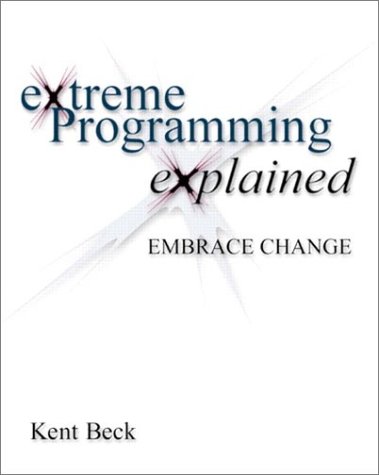 Courage
@chrisoldwood / gort@cix.co.uk / chrisoldwood.com
https://www.amazon.co.uk/Extreme-Programming-Explained-Embrace-Change/dp/0321278658
[Speaker Notes: XP’s five values are communication, simplicity, feedback, courage and respect.
Strong tests satisfy four of those five values with the most important one being the courage to make changes.]
Blog:
http://chrisoldwood.blogspot.co.uk
Articles:
http://chrisoldwood.com/articles.htm
Assert.True(TheEnd);
@chrisoldwood / gort@cix.co.uk / chrisoldwood.com
[Speaker Notes: No book to peddle, but here are some links...]